Using Twitter in Teaching
Dr. Theresa Reidy & Ms. Fiona Buckley
Department of Government
Department of Government
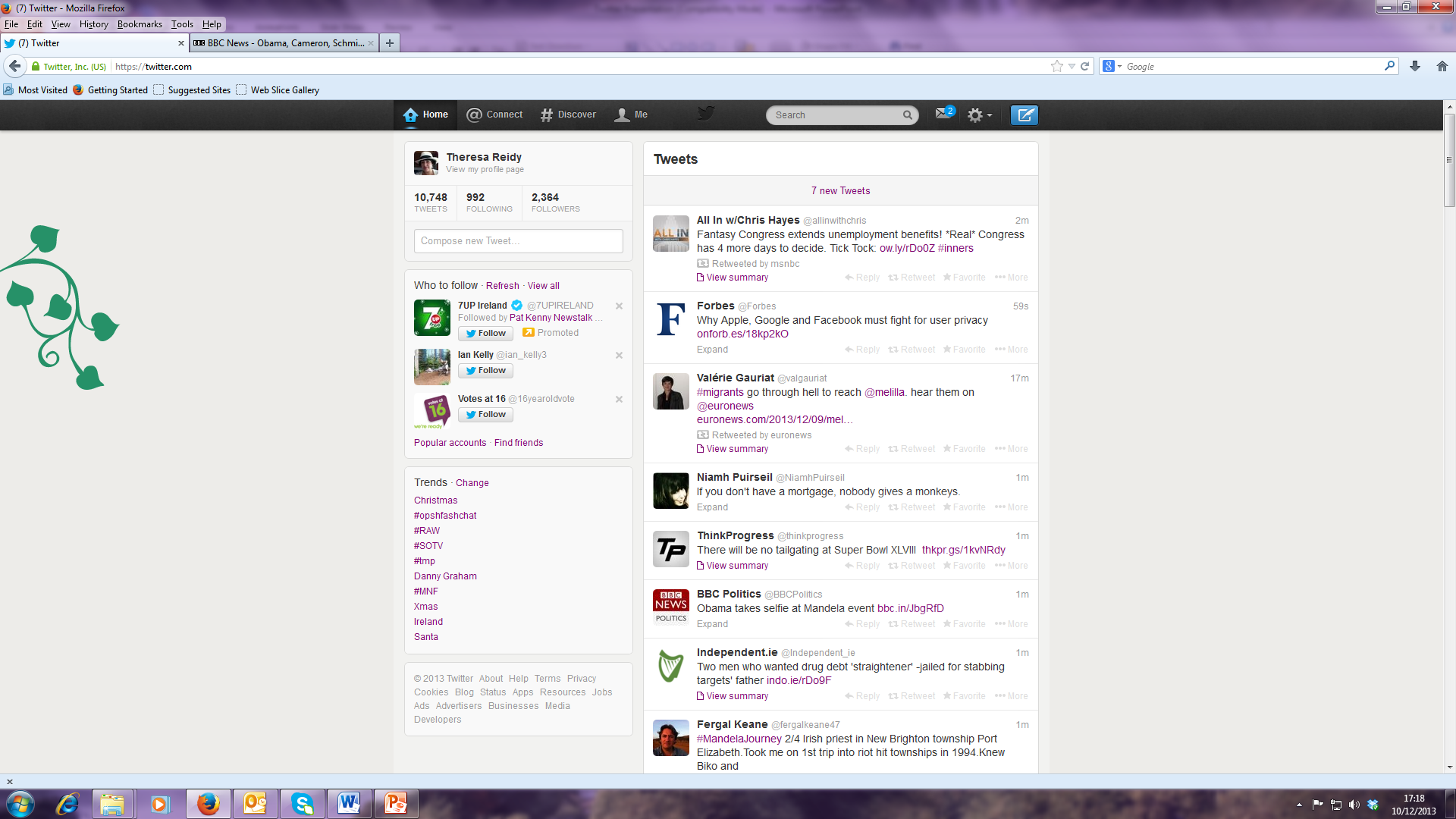 Department of Government
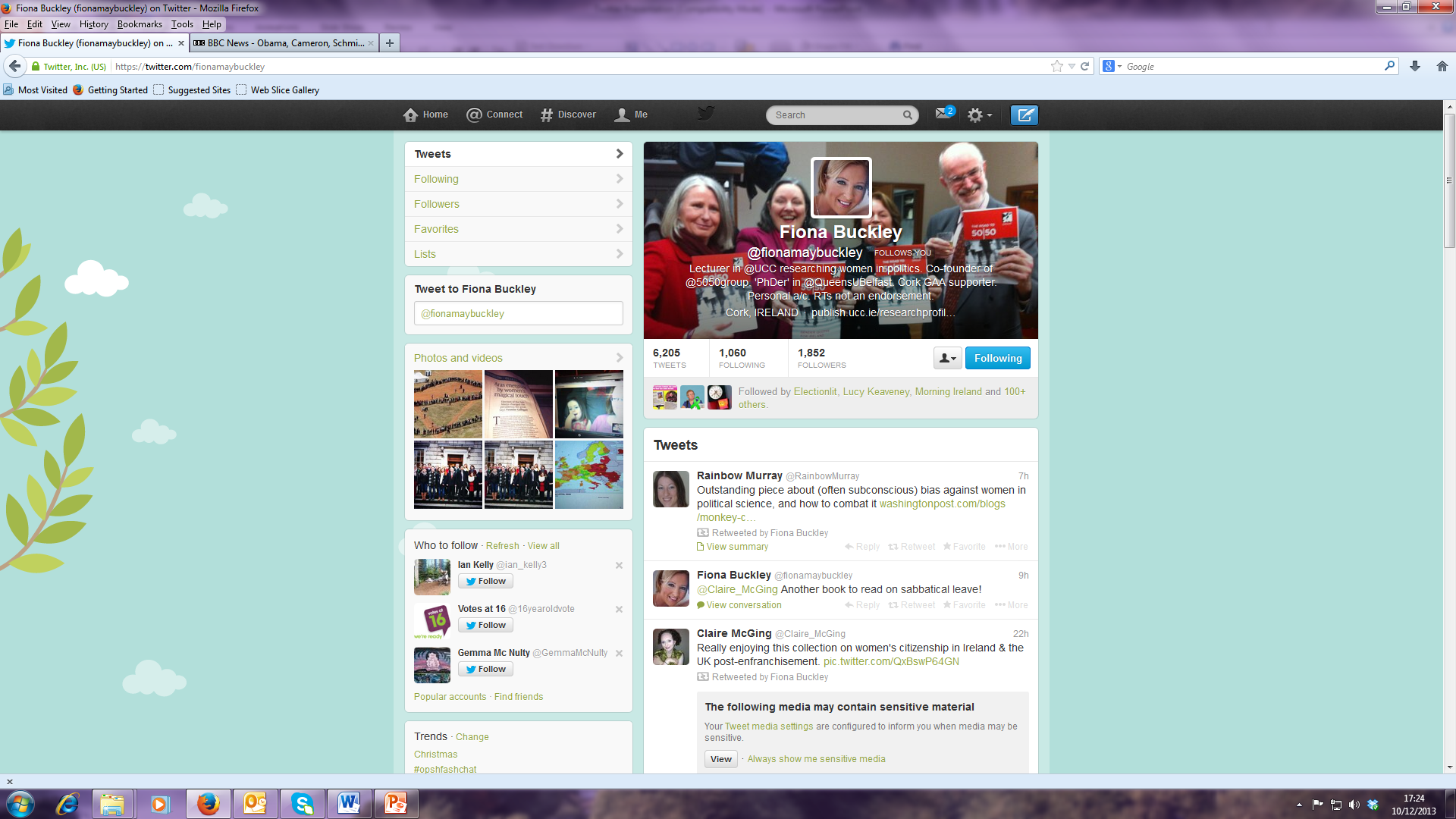 Department of Government
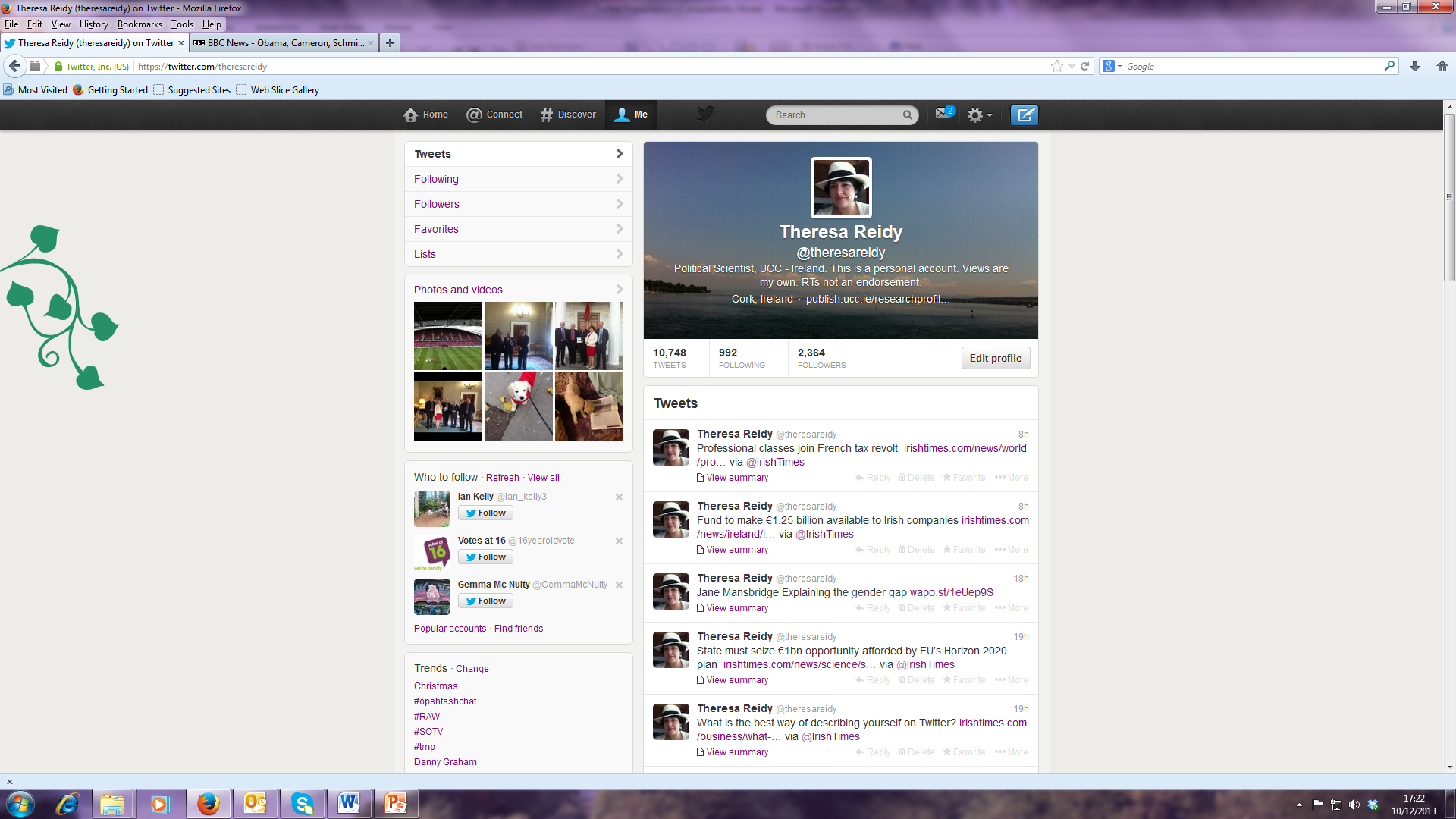 Department of Government
Who We Follow?
Professional
Politicians
Irish Political Parties
Global and National Commentators and Media Analysts
Newspapers
Polling Companies
Academics
Professional Associations
International Organisations
Think Tanks
Policy Institutes
Journals
Publishing Houses
Influential Blogs/Bloggers
Personal
Friends
Family
Personal Interests
Department of Government
Using Twitter in Teaching
Personal Accounts
Course twitter accounts
Programme twitter accounts
Project accounts


Need to tweet regularly
Department of Government
Tweeting n Teaching
Information dissemination
Documenting and archiving events
Promoting interaction

Specific Projects
Department of Government
Programme Twitter Account
UCC_Politics
Notifying students of events
Tweeting information on upcoming events, speakers
Providing a forum for debate and discussion of political issues 
Political Reform
Gender Politics
General Election
Referendums
Department of Government
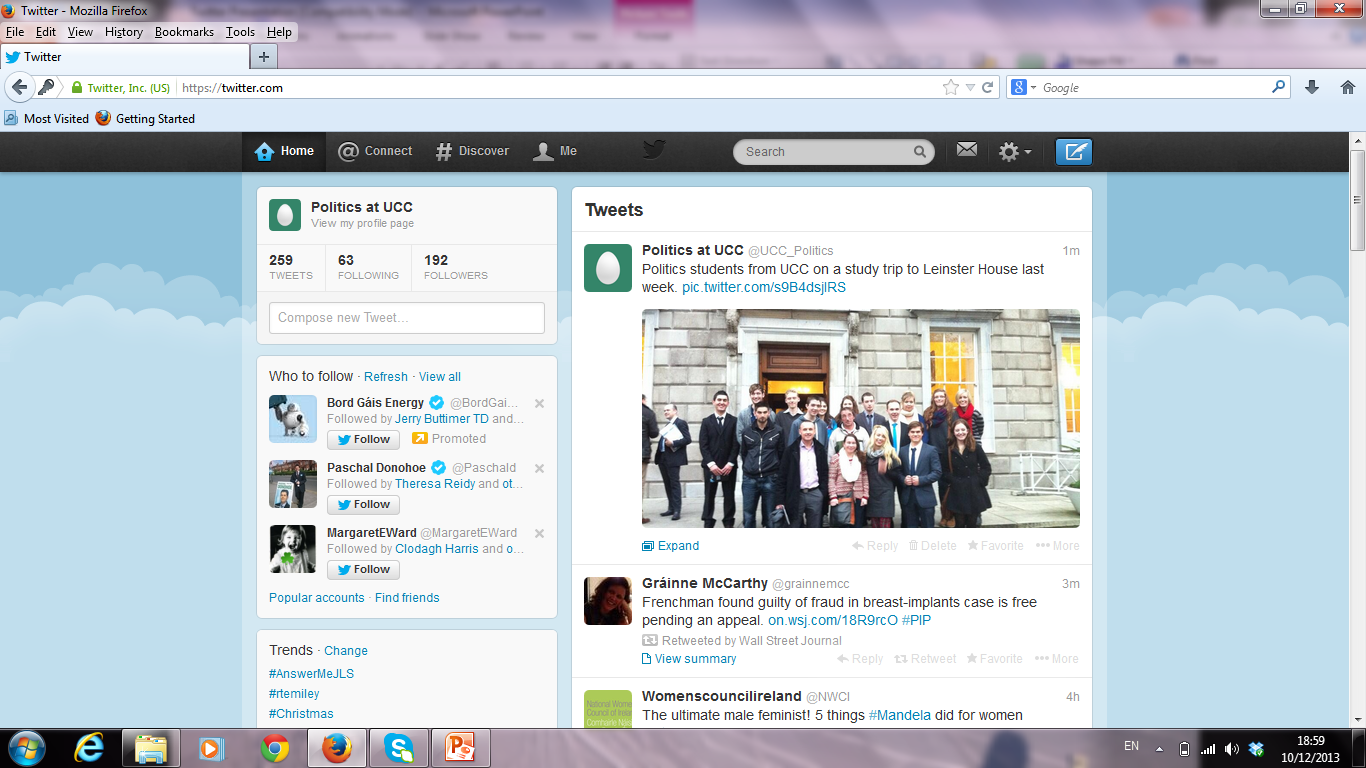 Department of Government
UCC_Campaign_Monitor
Seanad Referendum campaign monitoring project
BSc Government I and BA Politics I

Students document and analyse twitter during tv and radio debates
Write a report on their own data
Present their research at Politics conference in April
Department of Government
Funded by:

President’s Awards for Research on Innovative Forms of Teaching and Learning in Higher Education 2013
Department of Government
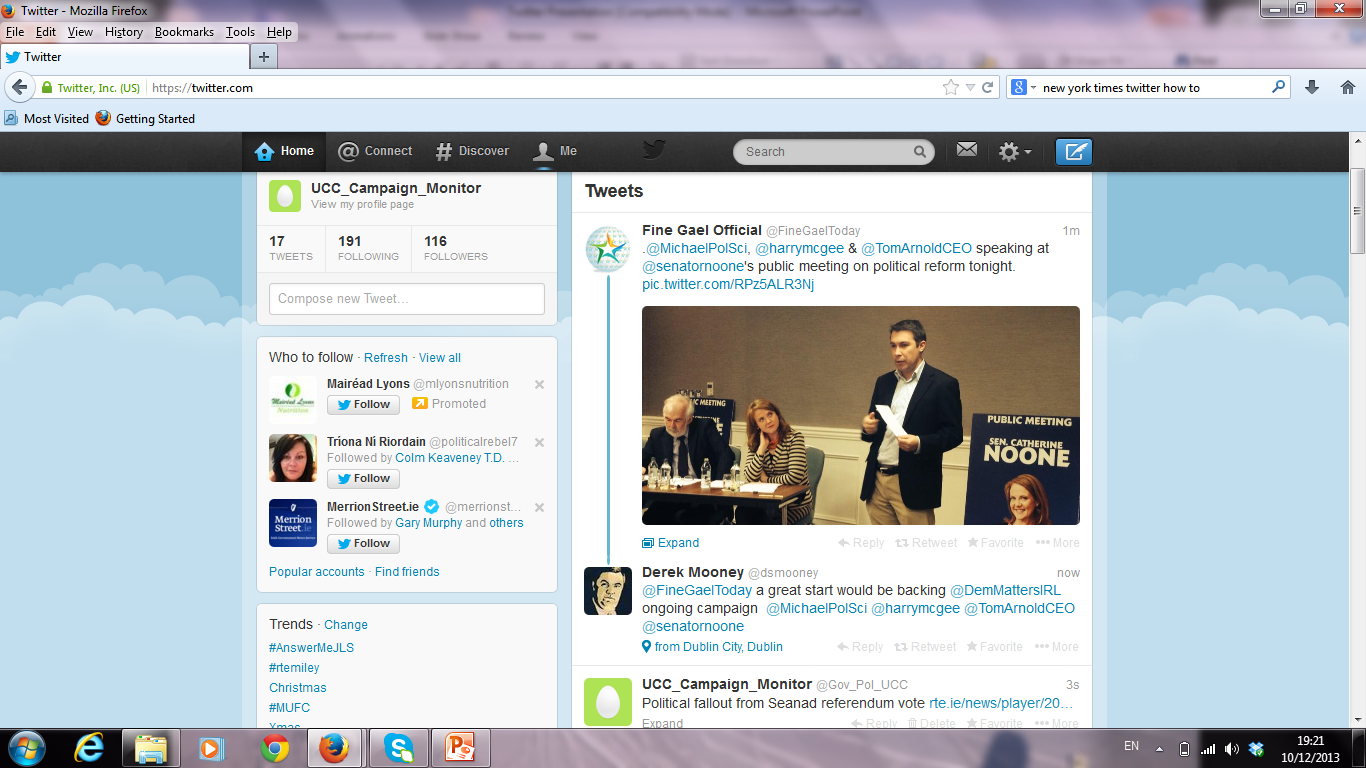 Department of Government
Department of Government
Project Goals
Assess the extent and frequency of student engagement with Twitter.
Consider the degree to which ‘political’ social media tools increase political knowledge and critical thinking;
Assess the relationship between student engagement with twitter and course learning outcomes. 
Evaluate the impact of an active learning project on levels of civic engagement.
Department of Government
Governance, Democracy and Sustainable Development
Irish Aid project
GV3209 – Political Economy (BComm III and BScGov)
Series of seminars and workshops on the theme
Assessment integrated into the programme
Communication an essential element
Twitter community being developed
Project resources
Student communication and discussion
Promotion of project conference
Live tweeting on conference day (hashtag)
Department of Government
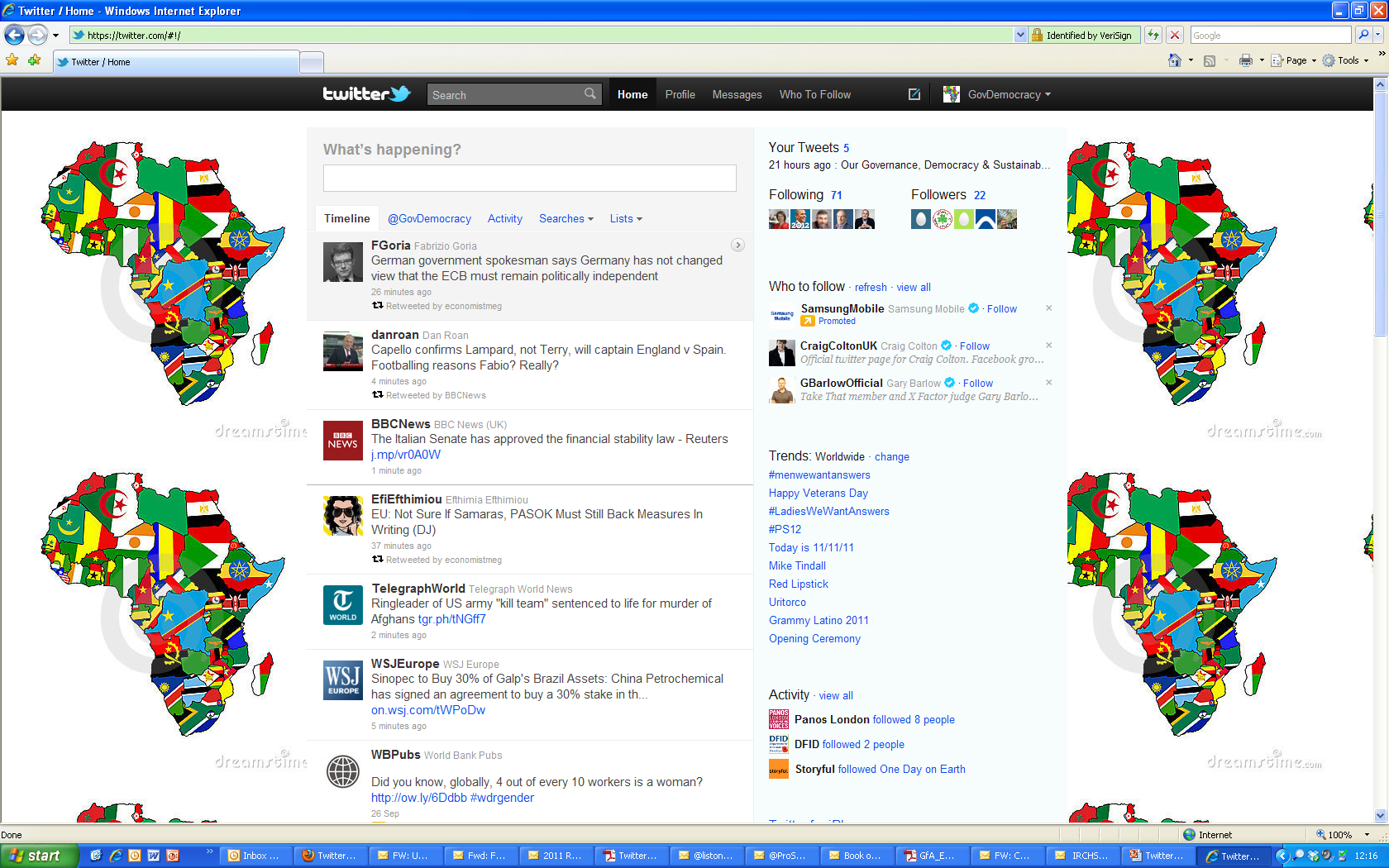 Department of Government
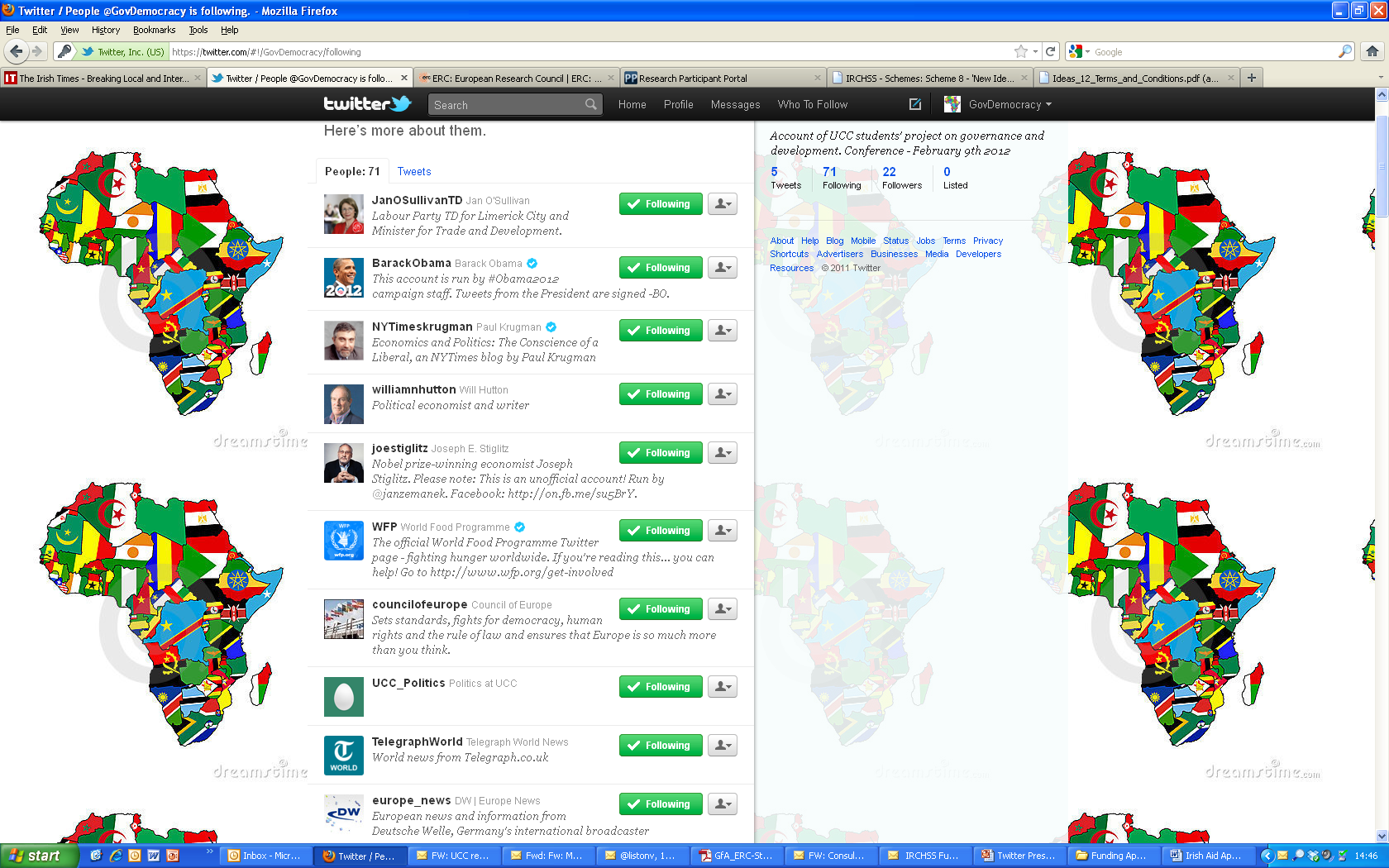 Department of Government
Using Twitter - Academic
Research and professional development tool

Political science community
Political Reform blog www.politicalreform.com
Build profile in subject area
Communicating research on Irish politics and gender politics
Commenting on events
Department of Government
[Speaker Notes: Professional or Personal]
Multiple Personalities
Fiona
Theresa
@fionamaybuckley
@5050group
@UCC_Campaign_Monitor
@theresareidy
@IrishPolStudies
@UCC_Politics
Department of Government
LSE Guide to Twitter
Building your following and managing your profile 
Using Twitter to maximise the impact of your research project 
Making the most of Twitter alongside your own blog 
Using course accounts with students 
A step by step guide to adding a Twitter feed to Moodle 
Extra resources and links to blog posts and articles on academic blogging and impact 

http://blogs.lse.ac.uk/impactofsocialsciences/2011/09/29/twitter-guide/
Department of Government
LSE Advice
Being careful with Twitter
It is important for all those in the public eye to manage their online reputation. 
Academics and researchers still need to bear in mind the importance of not broadcasting views on Twitter that could radically backfire with their employers, colleagues, students and other university stakeholders. 
Remember, all tweets are public unless you change your settings.
Department of Government